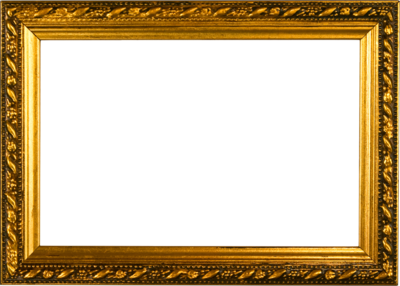 ডিজিটাল ক্লাসে সবাইকে সুস্বাগতম
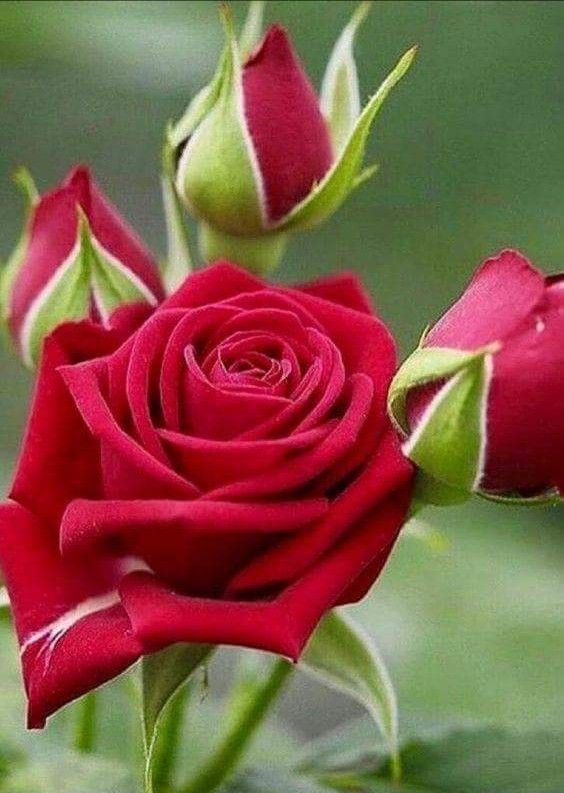 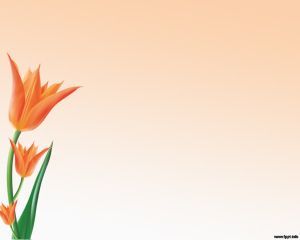 শিক্ষক পরিচিতি
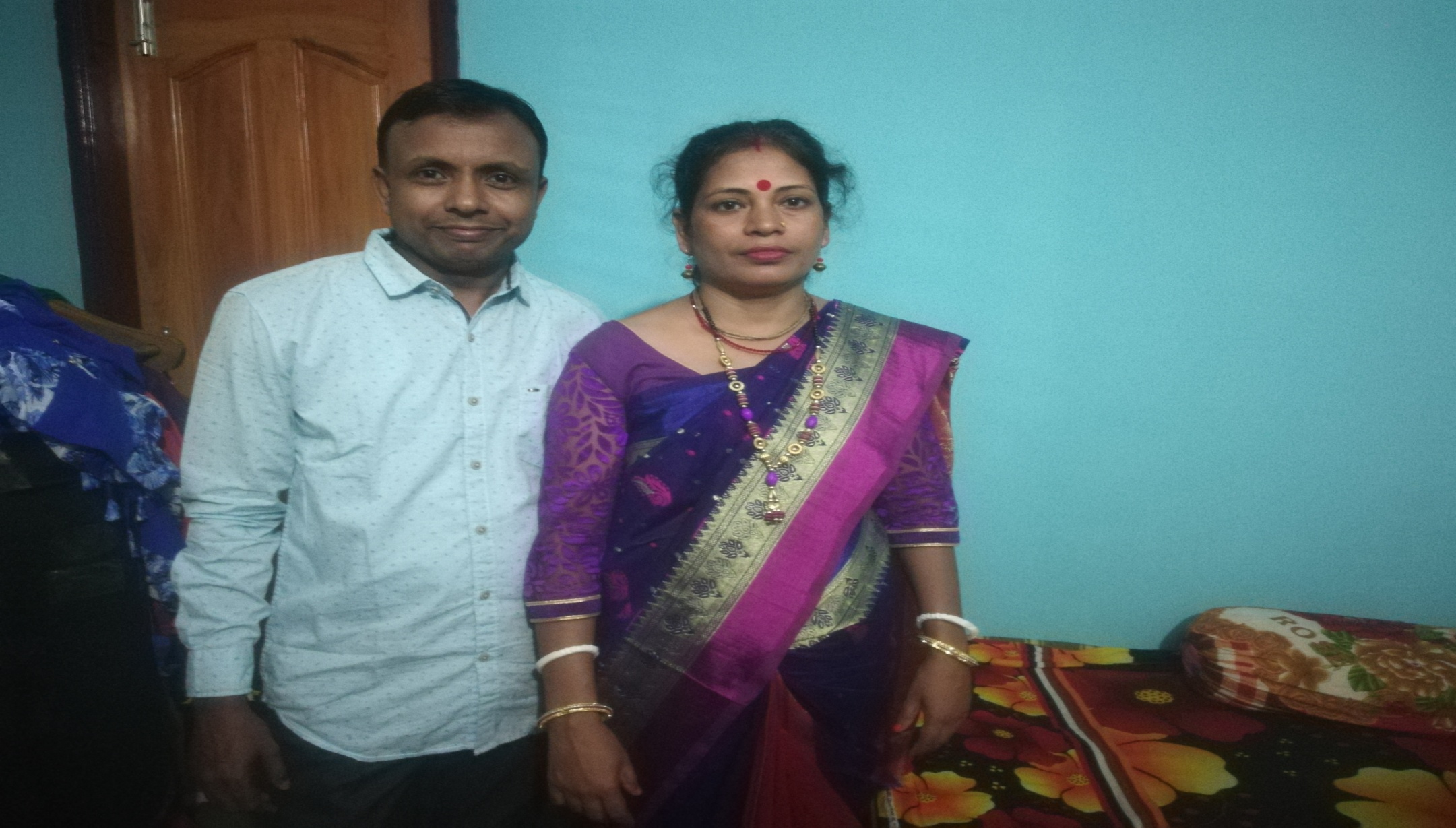 বিপুলা রাণী দেব
সহকারি শিক্ষক
খড়িয়া সরকারি প্রাথমিক বিদ্যালয়
নবীগঞ্জ,হবিগঞ্জ।
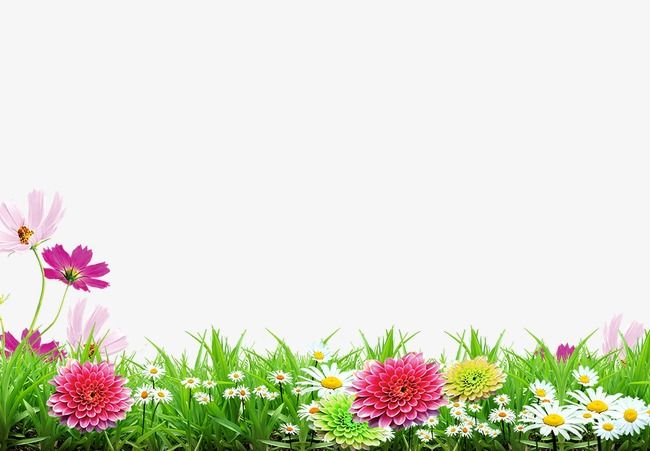 বিষয় পরিচিতি
শ্রেণি-পঞ্চম, বিষয়-বাংলা
পাঠের শিরোনাম-শখের মৃৎশিল্প
পাঠ্যাংশ-গ্রামের---কিসের হাঁড়ি
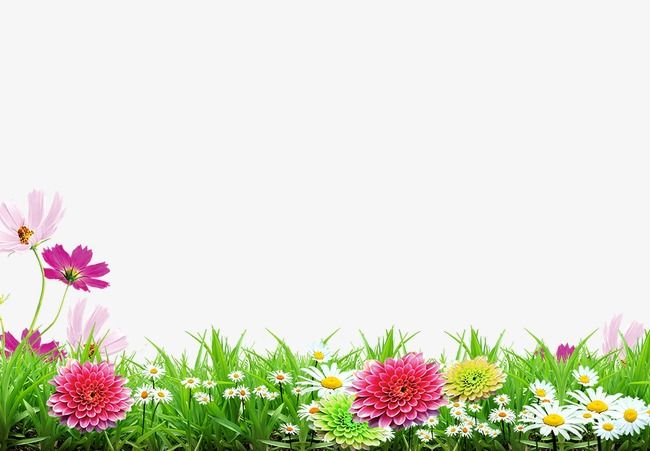 শিখনফল
শোনা: ১.২.১.উচ্চারিত পঠিত বাক্য মনোযোগ সহকারে শুনবে।
২.২.১. গল্প শোনে মূল বিষয় বুঝতে পারবে।
বলা:১.১.২.যুক্তবর্ণ সহযোগে তৈরী শব্দ যুক্তবাক্য স্পষ্ট শুদ্ধ ভাবে বলতে পারবে।
২.৪.১.গল্পের মূল ভাব বলতে পারবে।
পড়া:১.৪.১.পাঠ্য পুস্তকের পাঠ শ্রবণযোগ্য স্পস্ট স্বরেওপ্রমিত উচ্চারণে সাবলীল ভাবে পড়তে পারবে।
২.৪.১.গল্প পড়ে মূল বিষয বুঝতে পারবে।
লেখা:১.৪.১.যুক্তব্যঞ্জন ভেঙ্গে লিখতে পারবে।
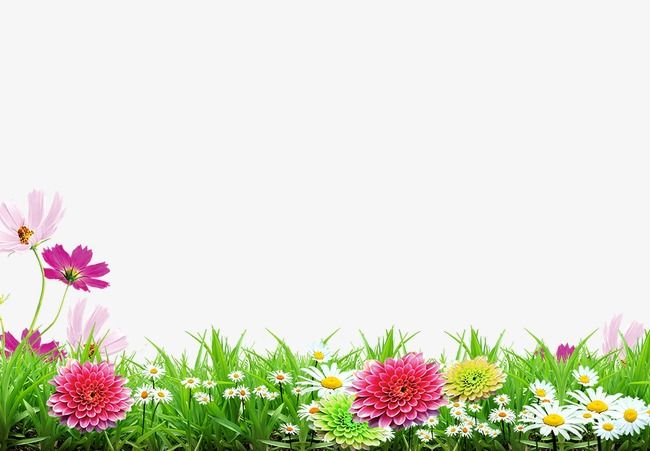 পূর্বজ্ঞান যাচাই
১।গ্রামে মেলা কখন বসে?
২।মাটির তৈরি কয়েকটি জিনিসের নাম বল।
৩।বাঁশের তৈরি কয়েকটি জিনিসের নাম বল।
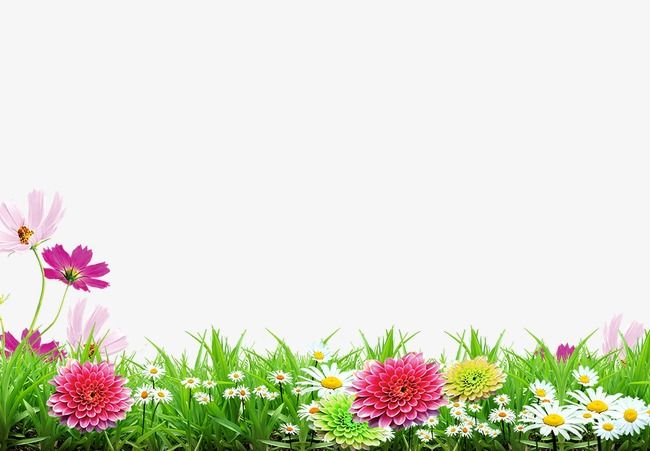 পাঠ ঘোষনা
আজকের পাঠ-শখের মৃৎশিল্প
এসো মৃৎশিল্পের কিছু জিনিস দেখি
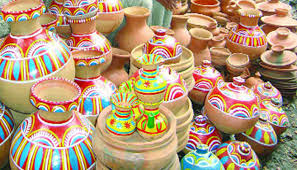 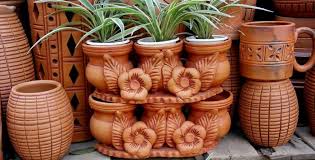 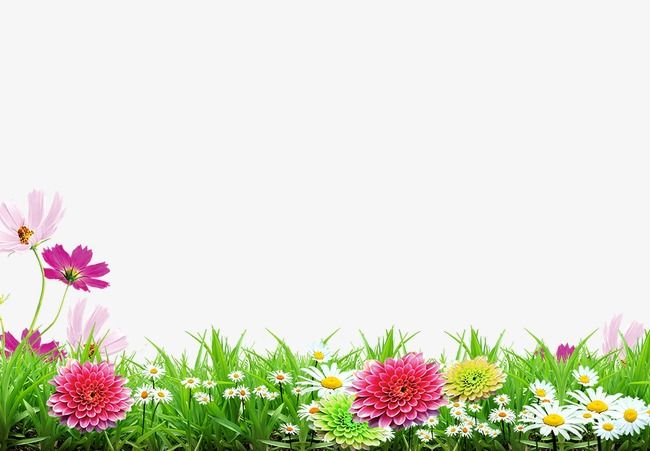 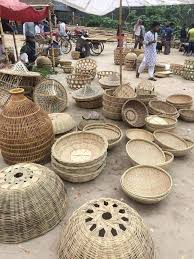 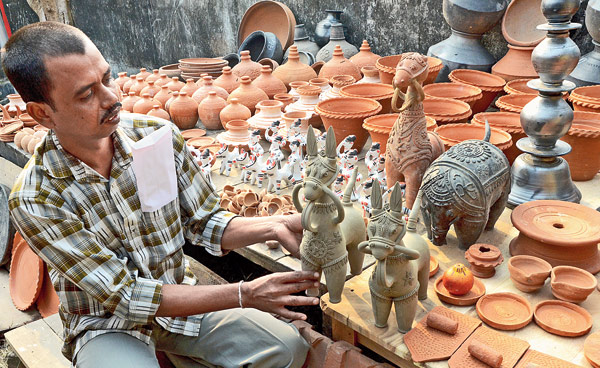 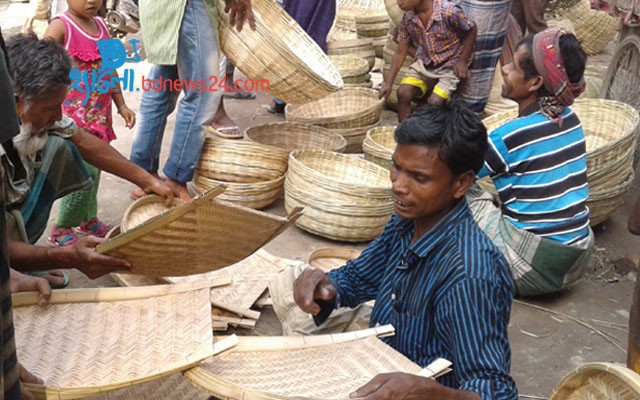 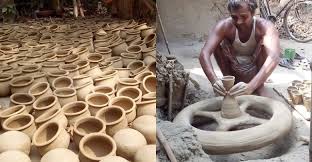 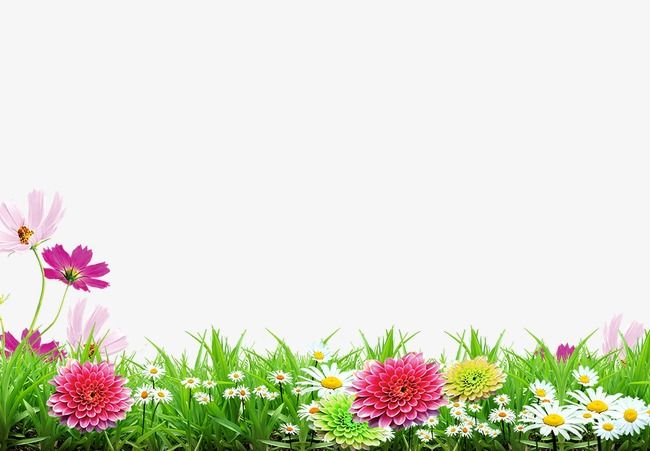 শিক্ষকের পাঠ
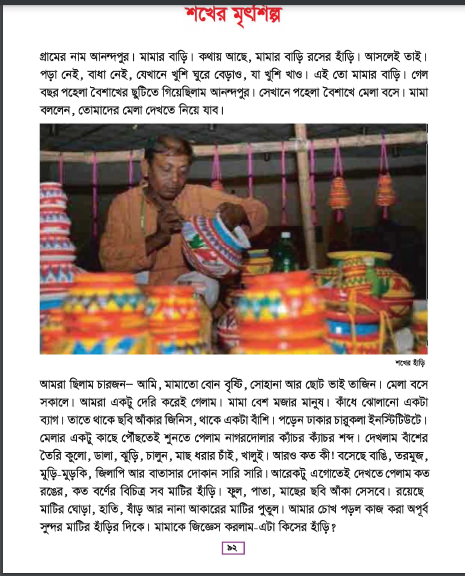 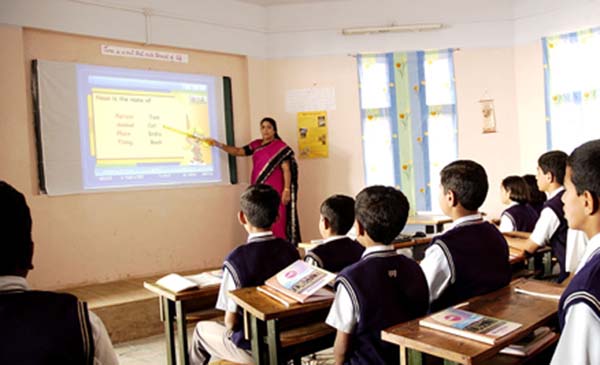 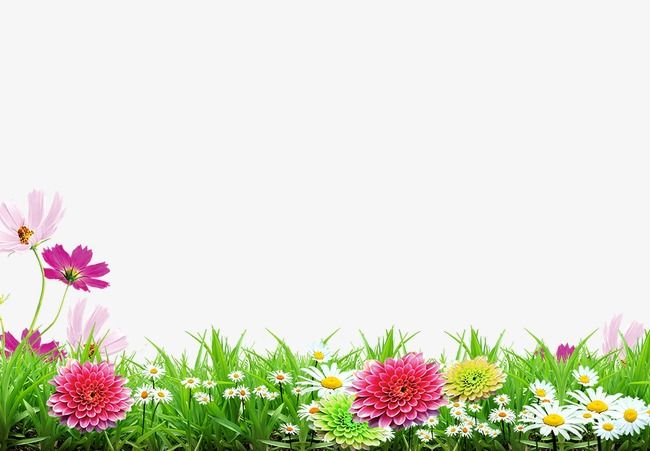 শিক্ষার্থীর পাঠ
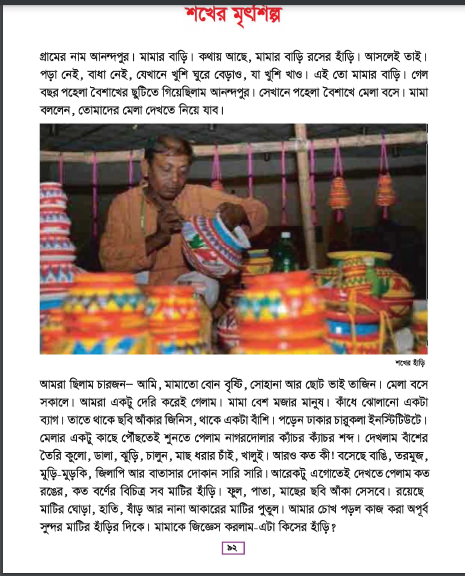 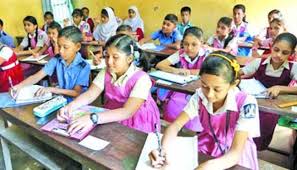 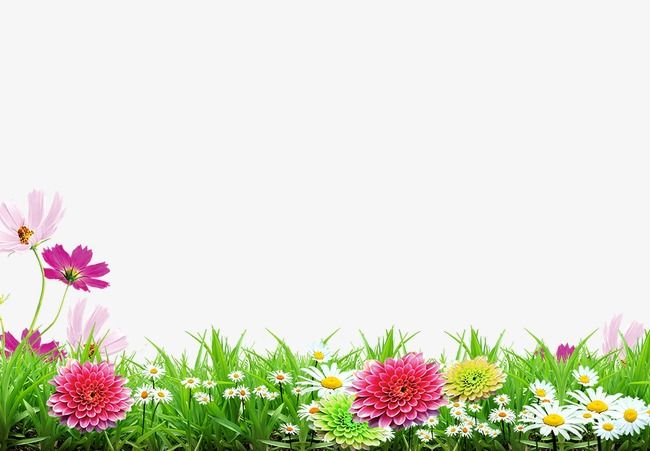 একক কাজ
পাঠ্যাংশটুকু  স্পষ্ট ওশুদ্ধ ‍উচ্চারণে পড়।
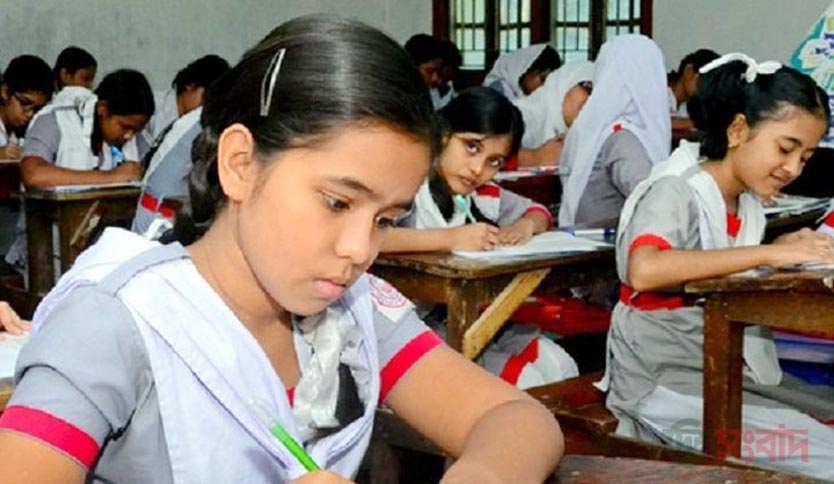 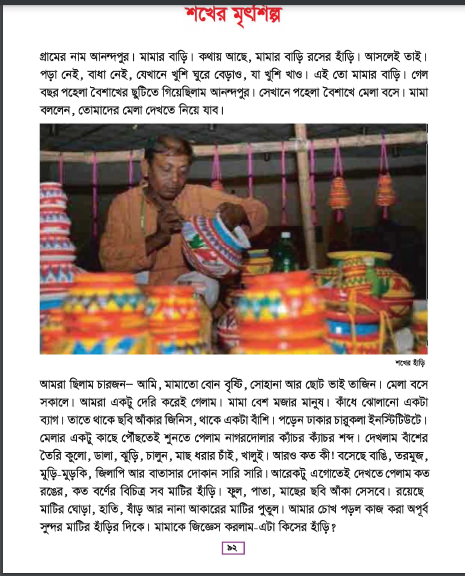 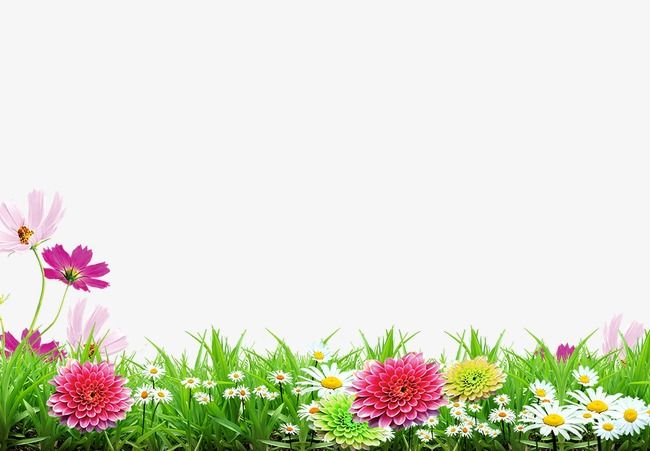 জোড়ায় কাজ
পাঠ্যাংশ থেকে যুক্তবর্ণ খুজেঁ বের কর।
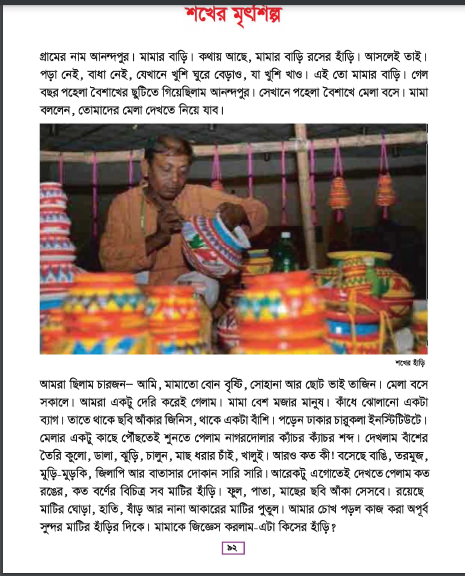 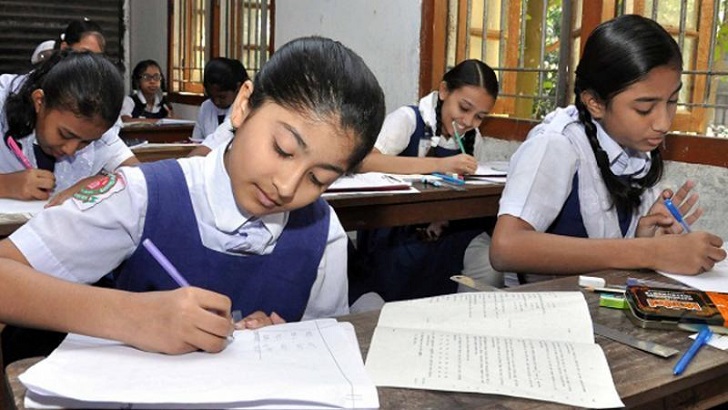 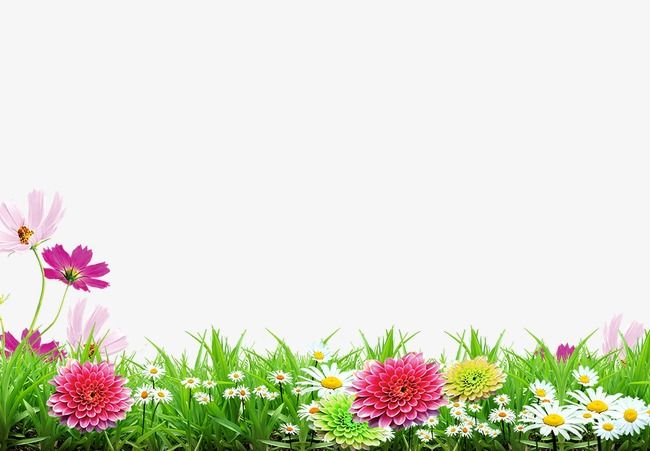 যুক্তবর্ণ ভেঙ্গে শব্দ ও বাক্য তৈরী।
ন্দ= ন+দ=আনন্দপুর,গ্রামের নাম আনন্দপুর।
ষ্ট, ষ+ট=বৃষ্টি,আমার বোনের নাম বৃষ্টি।
ব্দ, ব+দ=শব্দ,মেলায় নাগরদোলার শব্দ শুনা যায়।
জ্ঞ, জ+ঞ=জিজ্ঞেস,মামাকে জিজ্ঞেস করলাম –এটা কিসের হাঁড়ি?
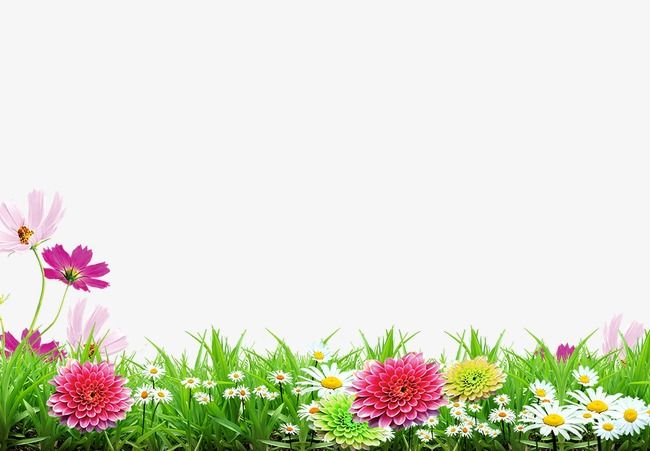 মূল্যায়ন
নিচের যুক্তবর্ণ গুলো ভেঙ্গে শব্দ তৈরী কর।
ন্দ,জ্ঞ,ষ্ট,ব্দ
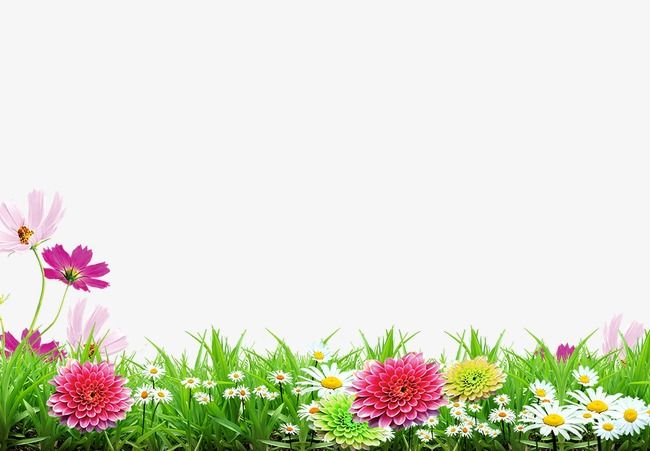 বাড়ির কাজ
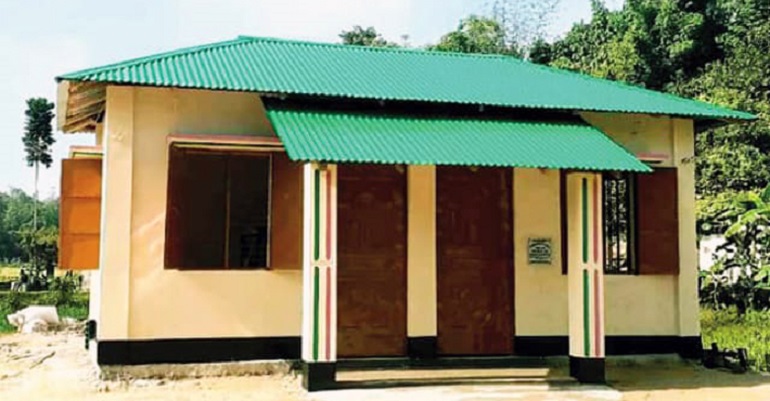 পাঠ্যাংশটুকু স্পস্ট ওশুদ্ধ উচ্চারণে মনোযোগ সহকারে পড়বে।
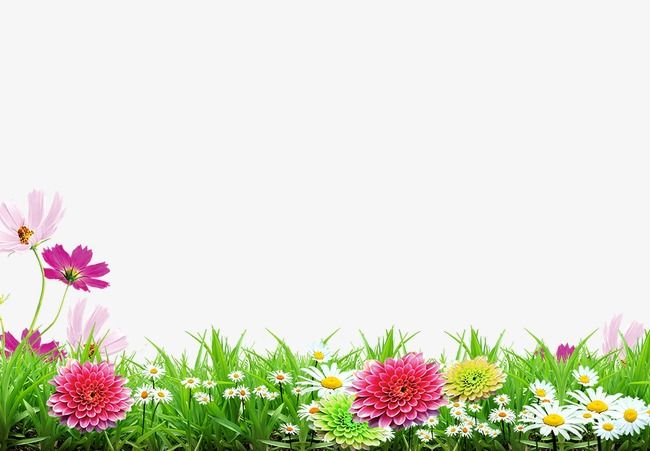 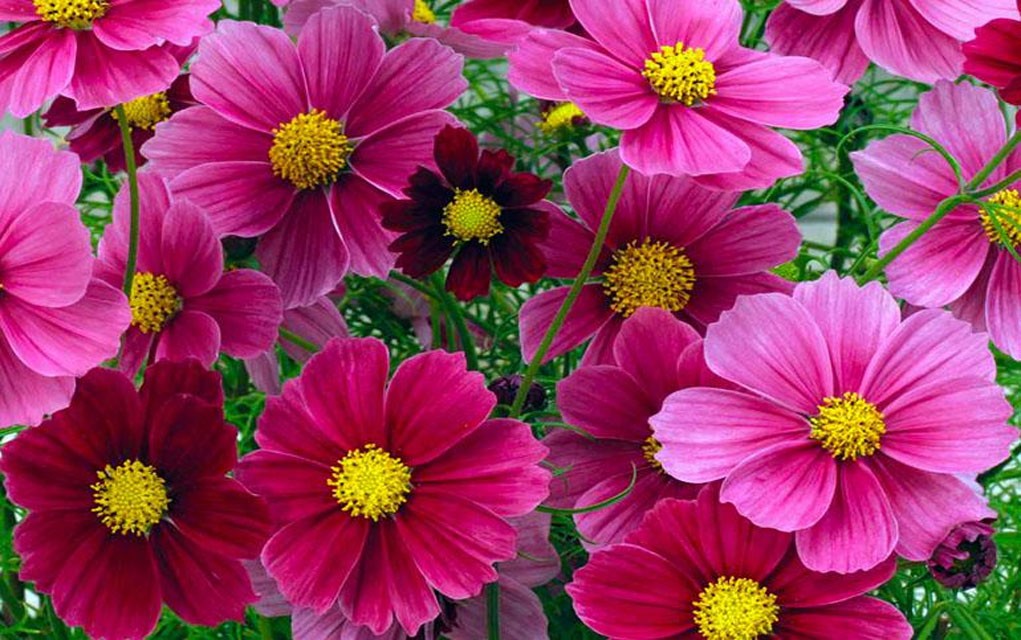 সবাইকে ধন্যবাদ